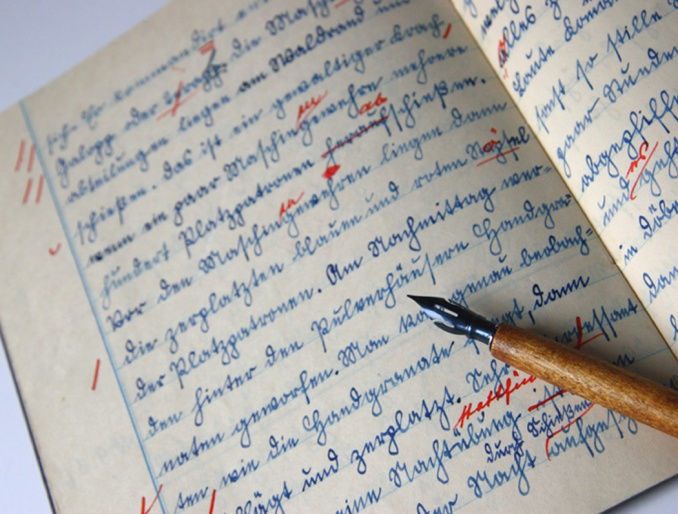 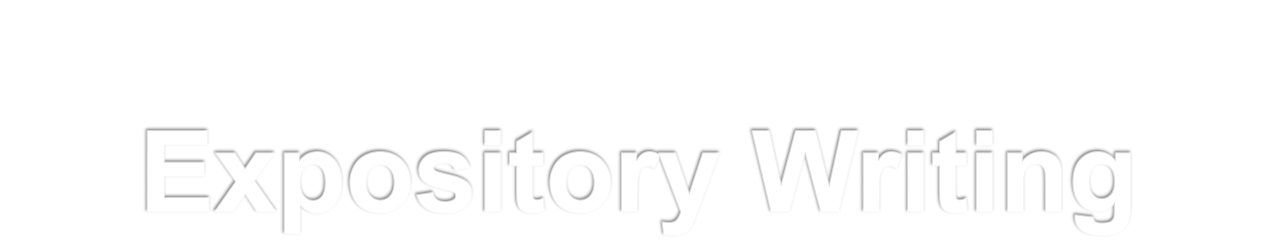 What is expository writing?
What is Expository Writing?
Expository writing is an essay presenting reasons, examples, and explanations about a topic
Informational writing
Thesis statement is a MUST!
An expository essay should follow A logical sequence using transitions
Uses organizational strategies suited for the expository task.
Logic and coherence is the main focus of an expository essay.
How is it different ?
Expository writing does not tell a story!
 Expository writing does not persuade a reader, but only gives facts and reasons supported by examples.
Expository writing can also give the steps of a process
Thesis Statement
The THESIS statement is in the FIRST paragraph (introduction paragraph).

Example: The world could be changed by improving the poverty situation.
Body Paragraphs
TRANSITION from Intro/Topic Sentence (state the purpose of the paragraph – Provide your reason or example) 
FACTS about the topic
Add your DETAILS/EXAMPLES
Descriptive details (Further describe and explain the reason or example provided)
*** Short anecdote or PERSONAL EXPERIENCE (examples of how the topic has been experienced by you in your life) – Be careful not to turn your essay into a narrative when using a personal experience!!!
Details
Can be DESCRIPTIVE
Can be FACTUAL
Can be from PERSONAL experience
Can be ANECDOTES
Definition of Terms
Thesis Statement: ORGANIZES THE WHOLE ESSAY. 
Transition words: Words such as “first,” “second,” “as a result,” which make transitions easy in the essay.
Main Ideas: Each paragraph should have a main point or TOPIC (these are your reasons and examples)
Supporting Details: Details SUPPORT YOUR THESIS! (these are your descriptive details).
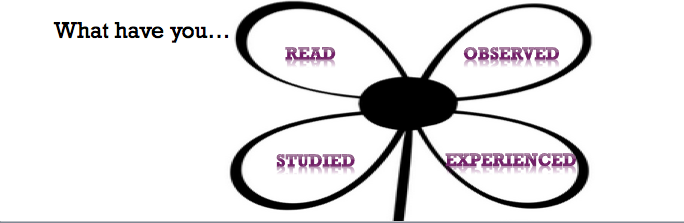 R.O.S.E. STRATEGY
REASONS
Practice Prompt
Read the information below:
       "It seemed so hopeless from the beginning that it's a
        miracle I didn't give up. But all of us must have something
        or someone to be proud of, and Doodle became mine. I  
       did not know then that pride is a wonderful, terrible thing, a 
        seed that bears two vines, life and death" (Hurst 389).

Think about the ways in which pride can uplift someone's spirit
and self-esteem, but also lead to someone's demise when they have too much pride.

Write an essay discussing why having pride can cause both good and bad things to happen.
Summative Prompt
Read the information below:
       "That had the marvelous effect of focusing my attention.
         I had an innate awareness that if the cavalry was going 
         to come to rescue me they would already have been
         there. If I didn’t stand up, I realized, I was going to spend
         eternity on that spot" (Beck Weathers).

Think about the many qualities that allow someone to succeed in the face of danger.

Write an essay explaining what qualities a person must possess in order to survive against the odds.
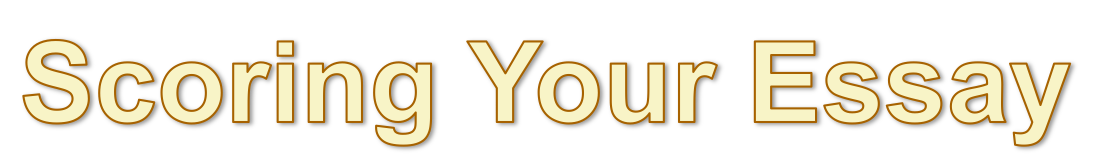 There are 3 categories:

Organization/Progression
Development of Ideas
Use of Language/Conventions

*** You only have 26 lines to write this essay!
Student Samples
Look at the following student sample.
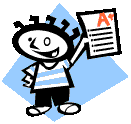 Score: 4
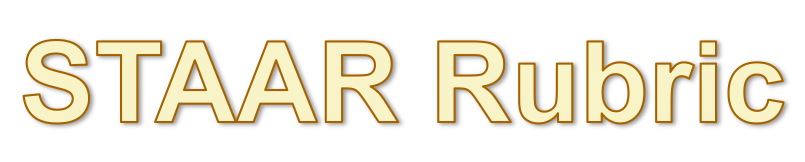 STAAR English I Expository Writing 
Score Point 1 
The essay represents a very limited writing performance. 

Organization/Progression 
The organizing structure of the essay is inappropriate to the purpose or the specific demands of the prompt. The writer uses organizational strategies that are only marginally suited to the explanatory task, or they are inappropriate or not evident at all. The absence of a functional organizational structure causes the essay to lack clarity and direction. 
Most ideas are generally related to the topic specified in the prompt, but the thesis statement is missing, unclear, or illogical. The writer may fail to maintain focus on the topic, may include extraneous information, or may shift abruptly from idea to idea, weakening the coherence of the essay. 
The writer’s progression of ideas is weak. Repetition or wordiness sometimes causes serious disruptions in the flow of the essay. At other times the lack of transitions and sentence-to-sentence connections causes the writer to present ideas in a random or illogical way, making one or more parts of the essay unclear or difficult to follow. 
 
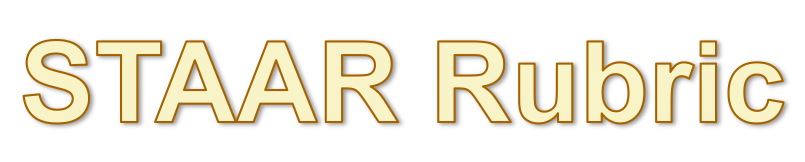 STAAR English I Expository Writing 
Score Point 1 
The essay represents a very limited writing performance. 
Development of Ideas 
The development of ideas is weak. The essay is ineffective because the writer uses details and examples that are inappropriate, vague, or insufficient. 
The essay is insubstantial because the writer’s response to the prompt is vague or confused. In some cases, the essay as a whole is only weakly linked to the prompt. In other cases, the writer develops the essay in a manner that demonstrates a lack of understanding of the expository writing task. 
 
Use of Language/Conventions 
The writer’s word choice may be vague or limited. It reflects little or no awareness of the expository purpose and does not establish a tone appropriate to the task. The word choice may impede the quality and clarity of the essay. 
Sentences are simplistic, awkward, or uncontrolled, significantly limiting the effectiveness of the essay. 
The writer has little or no command of sentence boundaries and spelling, capitalization, punctuation, grammar, and usage conventions. Serious and persistent errors create disruptions in the fluency of the writing and sometimes interfere with meaning. 
 
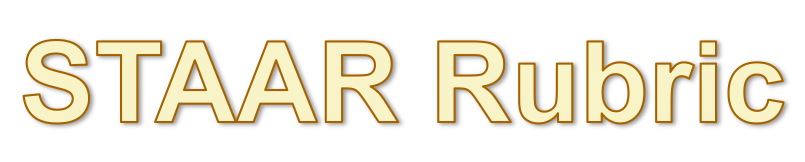 Score Point 2 
The essay represents a basic writing performance. 

Organization/Progression 
The organizing structure of the essay is evident but may not always be appropriate to the purpose or the specific demands of the prompt. The essay is not always clear because the writer uses organizational strategies that are only somewhat suited to the expository task. Most ideas are generally related to the topic specified in the prompt, but the writer’s thesis statement is weak or somewhat unclear. The lack of an effective thesis or the writer’s inclusion of irrelevant information interferes with the focus and coherence of the essay. 
The writer’s progression of ideas is not always logical and controlled. Sometimes repetition or wordiness causes minor disruptions in the flow of the essay. At other times transitions and sentence-to-sentence connections are too perfunctory or weak to support the flow of the essay or show the relationships among ideas. 
 
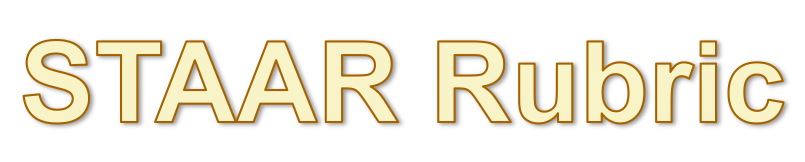 Score Point 2 
The essay represents a basic writing performance. 

Development of Ideas 
The development of ideas is minimal. The essay is superficial because the writer uses details and examples that are not always appropriate or are too briefly or partially presented. 
The essay reflects little or no thoughtfulness. The writer’s response to the prompt is sometimes formulaic. The writer develops the essay in a manner that demonstrates only a limited understanding of the expository writing task. 
 
Use of Language/Conventions 
The writer’s word choice may be general or imprecise. It reflects a basic awareness of the expository purpose but does little to establish a tone appropriate to the task.
The word choice may not contribute to the quality and clarity of the essay. 
Sentences are awkward or only somewhat controlled, weakening the effectiveness of the essay. 
The writer demonstrates a partial command of sentence boundaries and spelling, capitalization, punctuation, grammar, and usage conventions. Some distracting errors may be evident, at times creating minor disruptions in the fluency or meaning of the writing. 
 
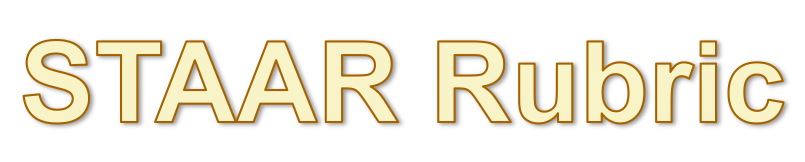 Score Point 3 
The essay represents a satisfactory writing performance. 
Organization/Progression 
The organizing structure of the essay is, for the most part, appropriate to the purpose and responsive to the specific demands of the prompt. The essay is clear because the writer uses organizational strategies that are adequately suited to the expository task. 
The writer establishes a clear thesis statement. Most ideas are related to the thesis and are focused on the topic specified in the prompt. The essay is coherent, though it may not always be unified due to minor lapses in focus. 
The writer’s progression of ideas is generally logical and controlled. For the most part, transitions are meaningful, and sentence-to-sentence connections are sufficient to support the flow of the essay and show the relationships among ideas. 
  
Development of Ideas 
The development of ideas is sufficient because the writer uses details and examples that are specific and appropriate, adding some substance to the essay.
The essay reflects some thoughtfulness. The writer’s response to the prompt is original rather than formulaic. The writer develops the essay in a manner that demonstrates a good understanding of the expository writing task. 

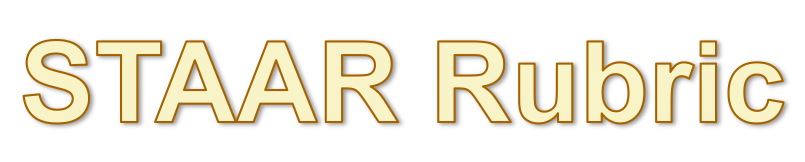 Score Point 3 
The essay represents a satisfactory writing performance. 

Use of Language/Conventions 
The writer’s word choice is, for the most part, clear and specific. It reflects an awareness of the expository purpose and establishes a tone appropriate to the task. The word choice usually contributes to the quality and clarity of the essay. 

Sentences are varied and adequately controlled, for the most part contributing to the effectiveness of the essay. 

The writer demonstrates an adequate command of sentence boundaries and spelling, capitalization, punctuation, grammar, and usage conventions. Although some errors may be evident, they create few (if any) disruptions in the fluency of the writing, and they do not affect the clarity of the essay.
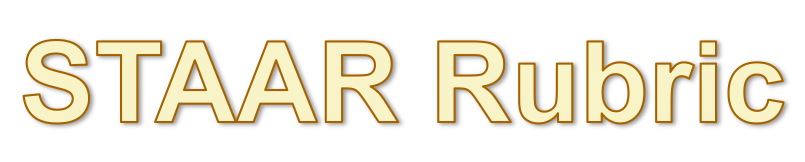 Score Point 4 
The essay represents an accomplished writing performance. 
Organization/Progression 
The organizing structure of the essay is clearly appropriate to the purpose and responsive to the specific demands of the prompt. The essay is skillfully crafted because the writer uses organizational strategies that are particularly well suited to the expository task. The writer establishes a clear thesis statement. All ideas are strongly related to the thesis and are focused on the topic specified in the prompt. By sustaining this focus, the writer is able to create an essay that is unified and coherent. 
The writer’s progression of ideas is logical and well controlled. Meaningful transitions and strong sentence-to-sentence connections enhance the flow of the essay by clearly showing the relationships among ideas, making the writer’s train of thought easy to follow. 
  

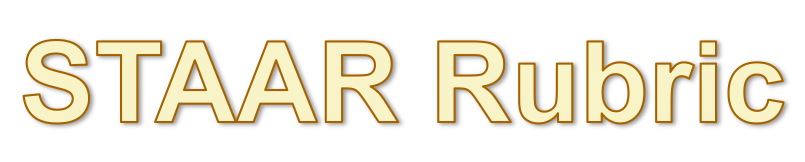 Score Point 4 
The essay represents an accomplished writing performance. 
Development of Ideas 
The development of ideas is effective because the writer uses details and examples that are specific and well chosen, adding substance to the essay. 
The essay is thoughtful and engaging. The writer may choose to use his/her unique experiences or view of the world as a basis for writing or to connect ideas in interesting ways. The writer develops the essay in a manner that demonstrates a thorough understanding of the expository writing task. 

 Use of Language/Conventions 
The writer’s word choice is purposeful and precise. It reflects a keen awareness of the expository purpose and maintains a tone appropriate to the task. The word choice strongly contributes to the quality and clarity of the essay. 
Sentences are purposeful, varied, and well controlled, enhancing the effectiveness of the essay. 
The writer demonstrates a consistent command of sentence boundaries and spelling, capitalization, punctuation, grammar, and usage conventions. Although minor errors may be evident, they do not detract from the fluency of the writing or the clarity of the essay. The overall strength of the conventions contributes to the effectiveness of the essay. 
 